ХАКАТОН В СГУ 
ПРОСТАЯ ФИЗИКА DATA SCIENCE
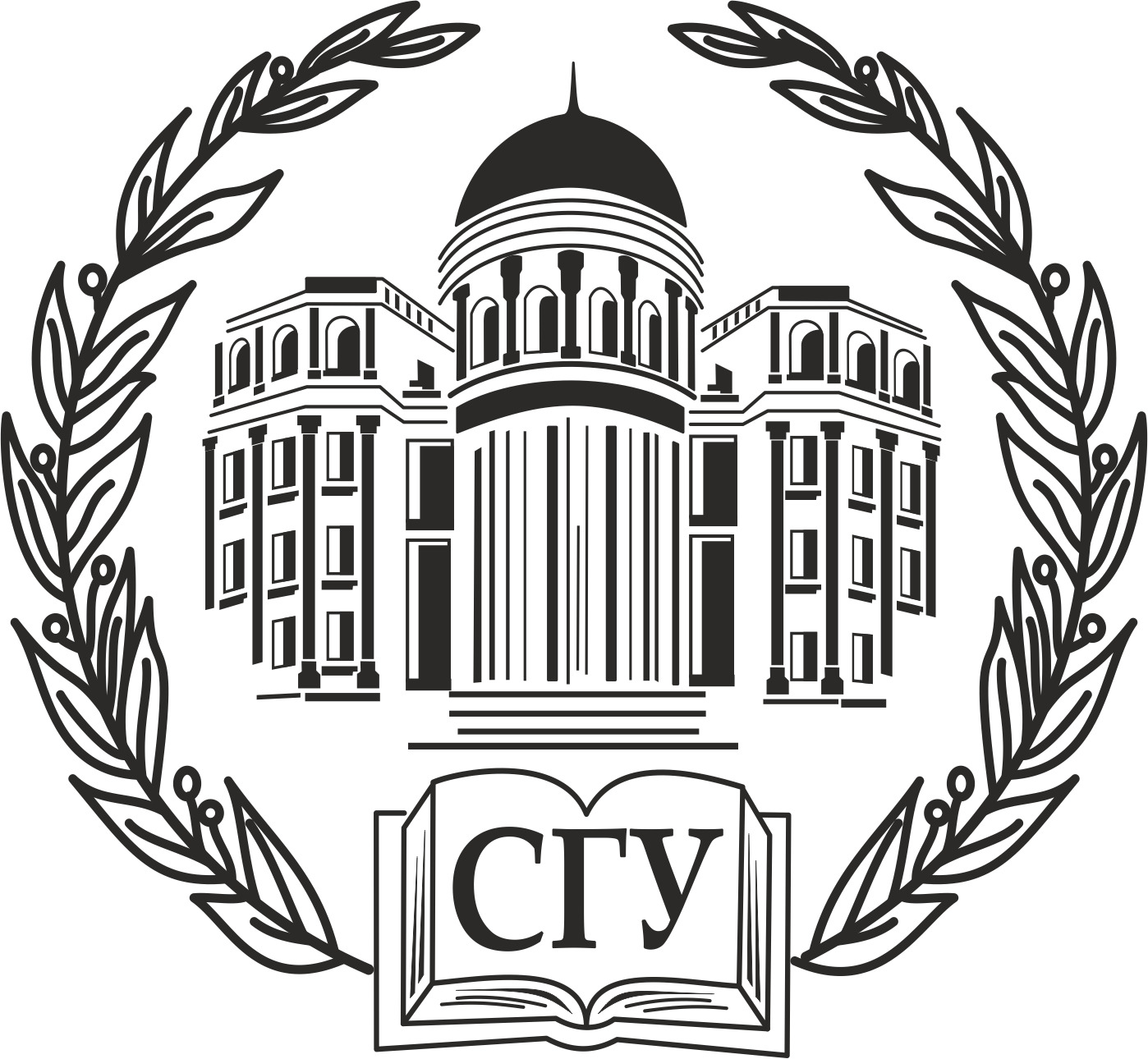 2021
Задачи
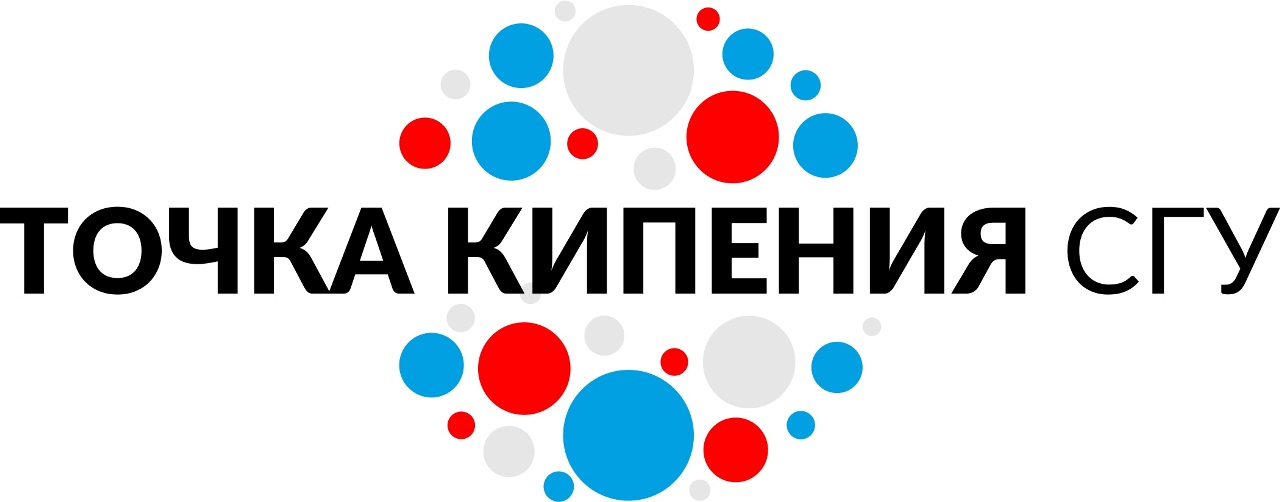 задача 1 Кафе от Марии Трифоновой и КиШ 
задача 2 Адрес от Дениса Письменного и ЕРКЦ
задача 3 Погода от Сергея Добдина 
задача 4 Кровь от Даниила Браташова и Екатерины Прихожденко
задача 5 Дефекты ПО от Мурада Мамедова и Ксении Литвиновой
задача 6 Голос от Павла Ирматова и Екатерины Апраксиной
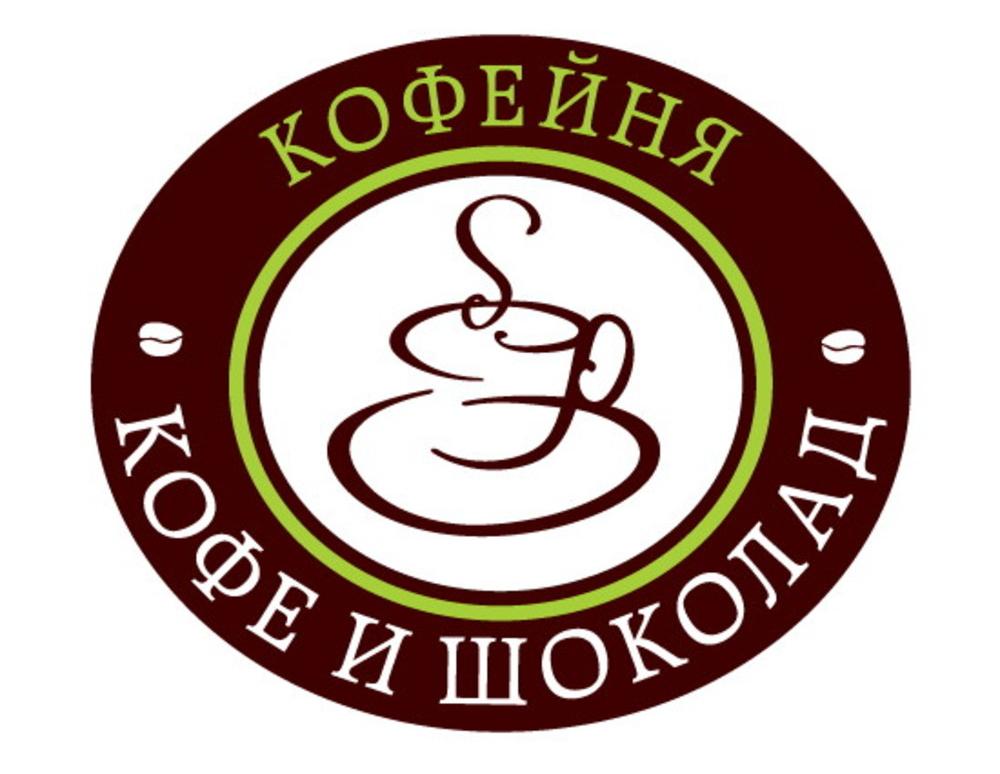 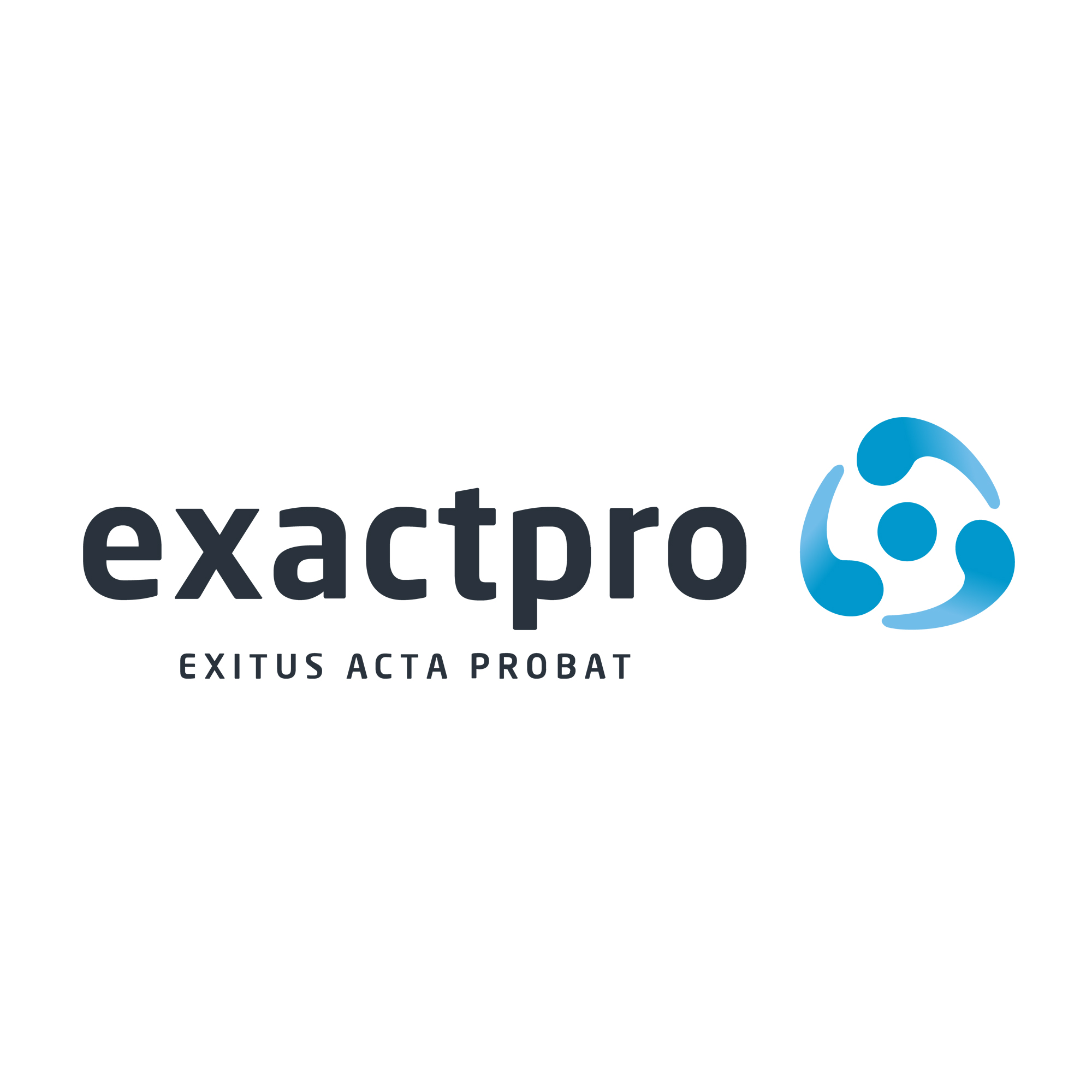 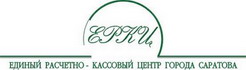 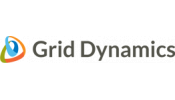 Эксперты
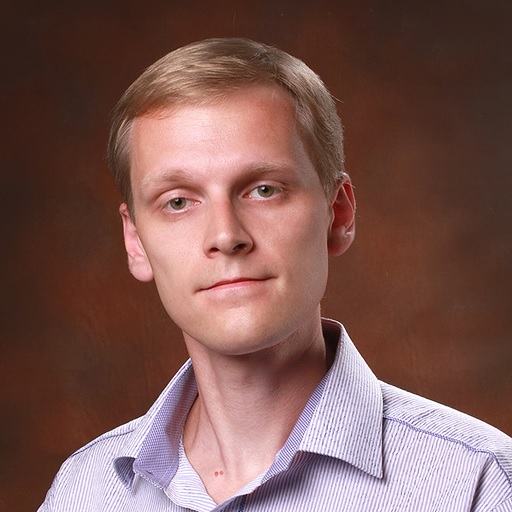 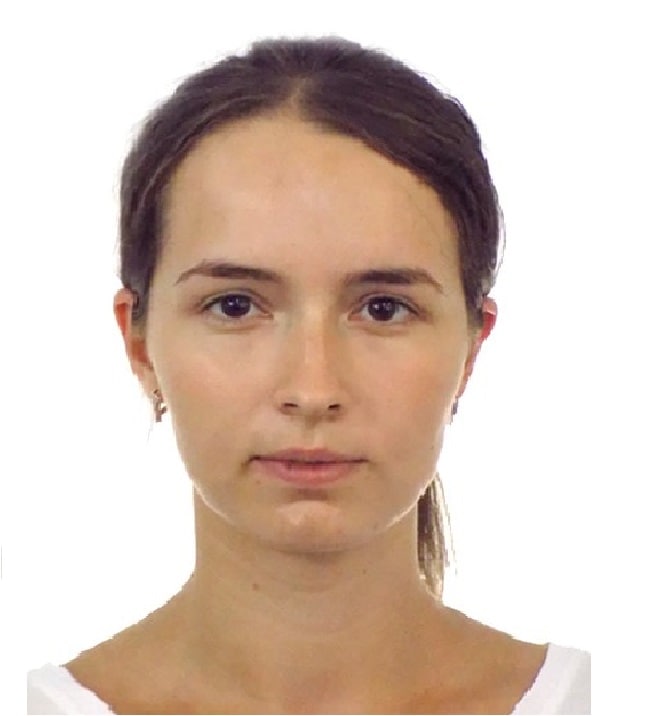 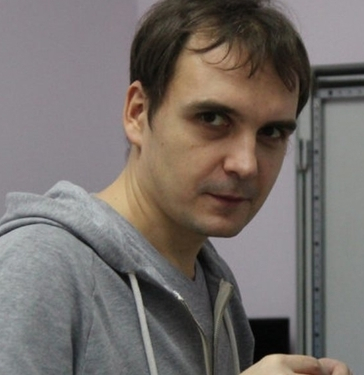 Эксперты
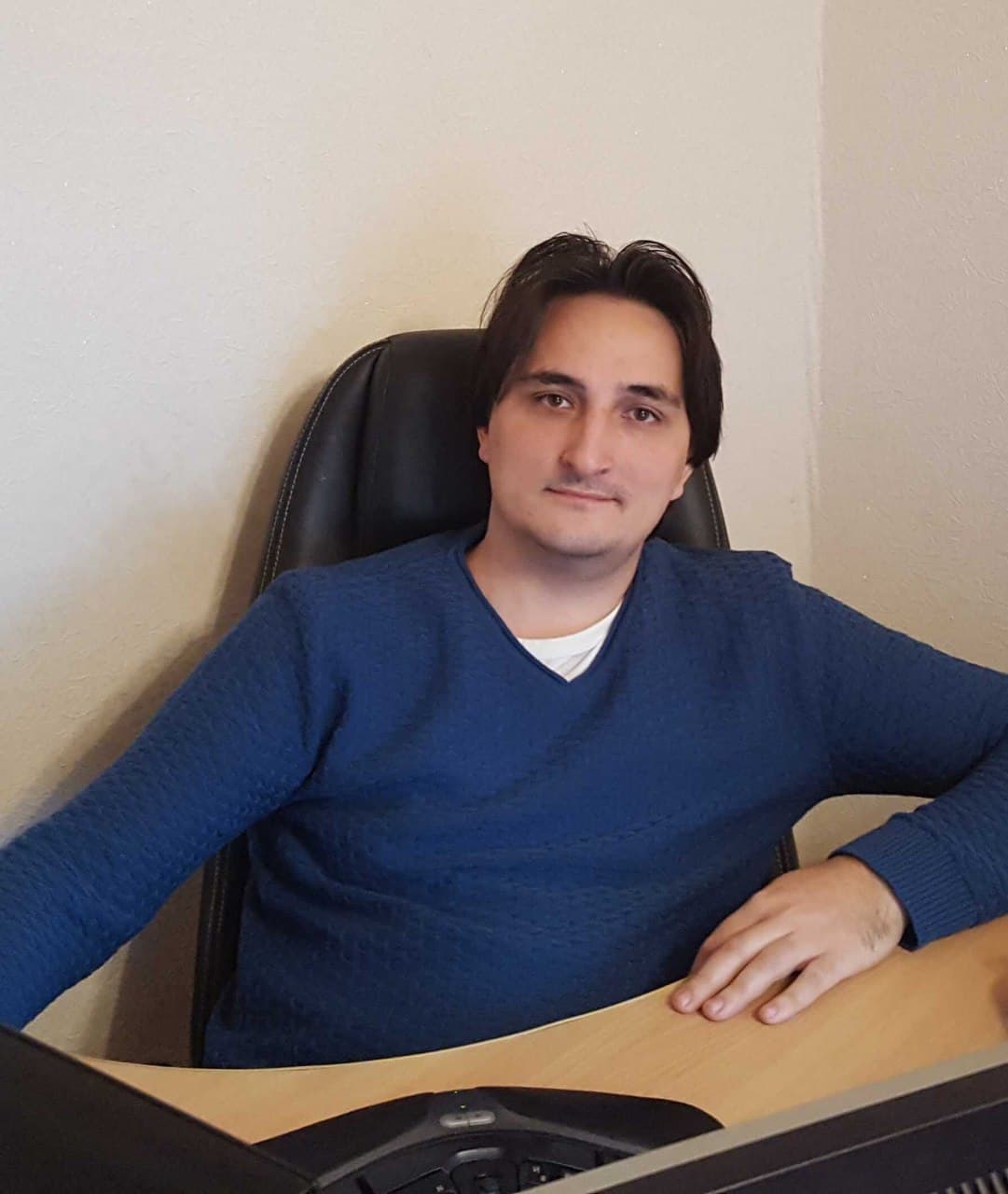 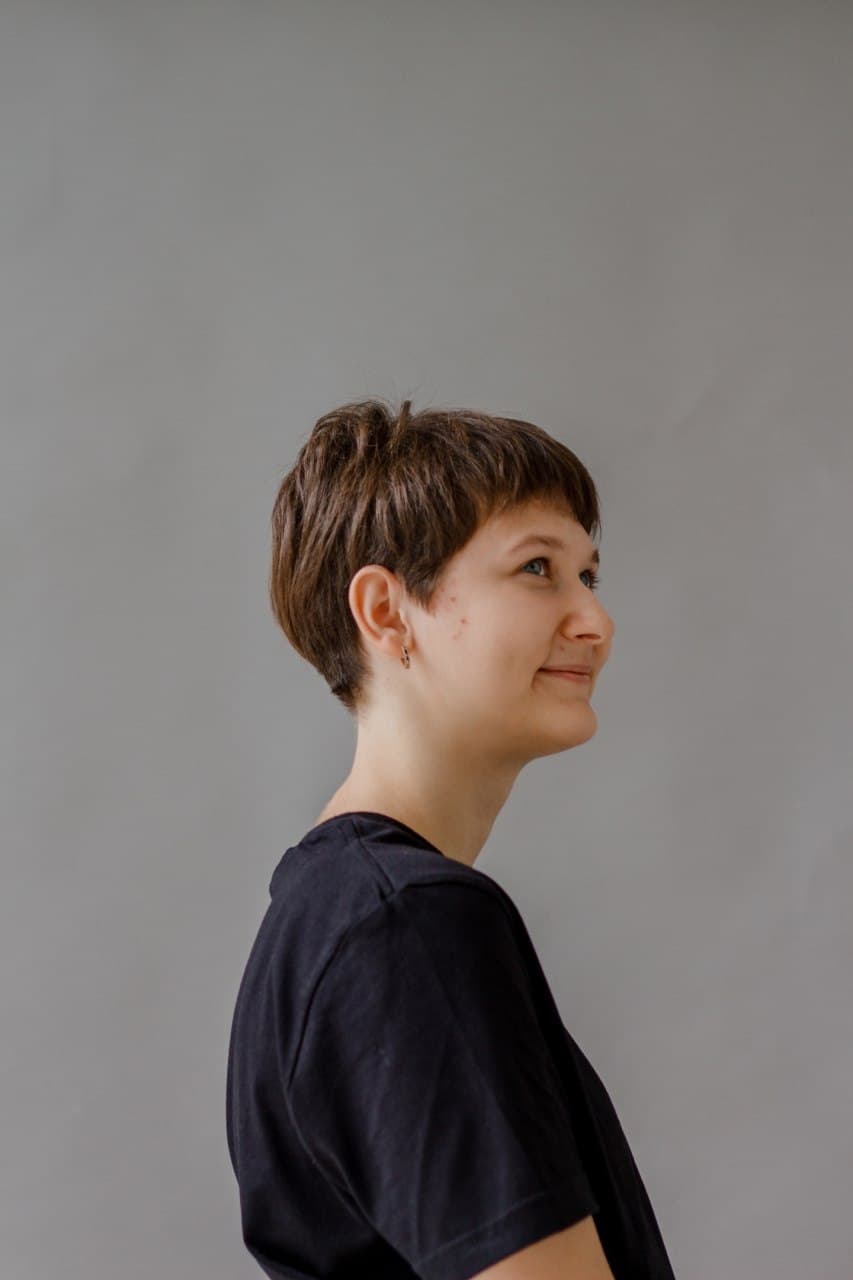 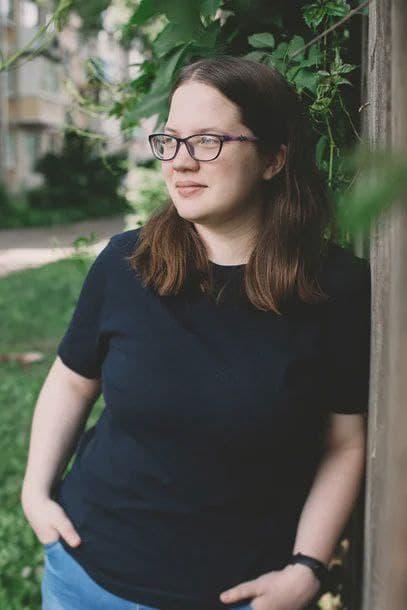 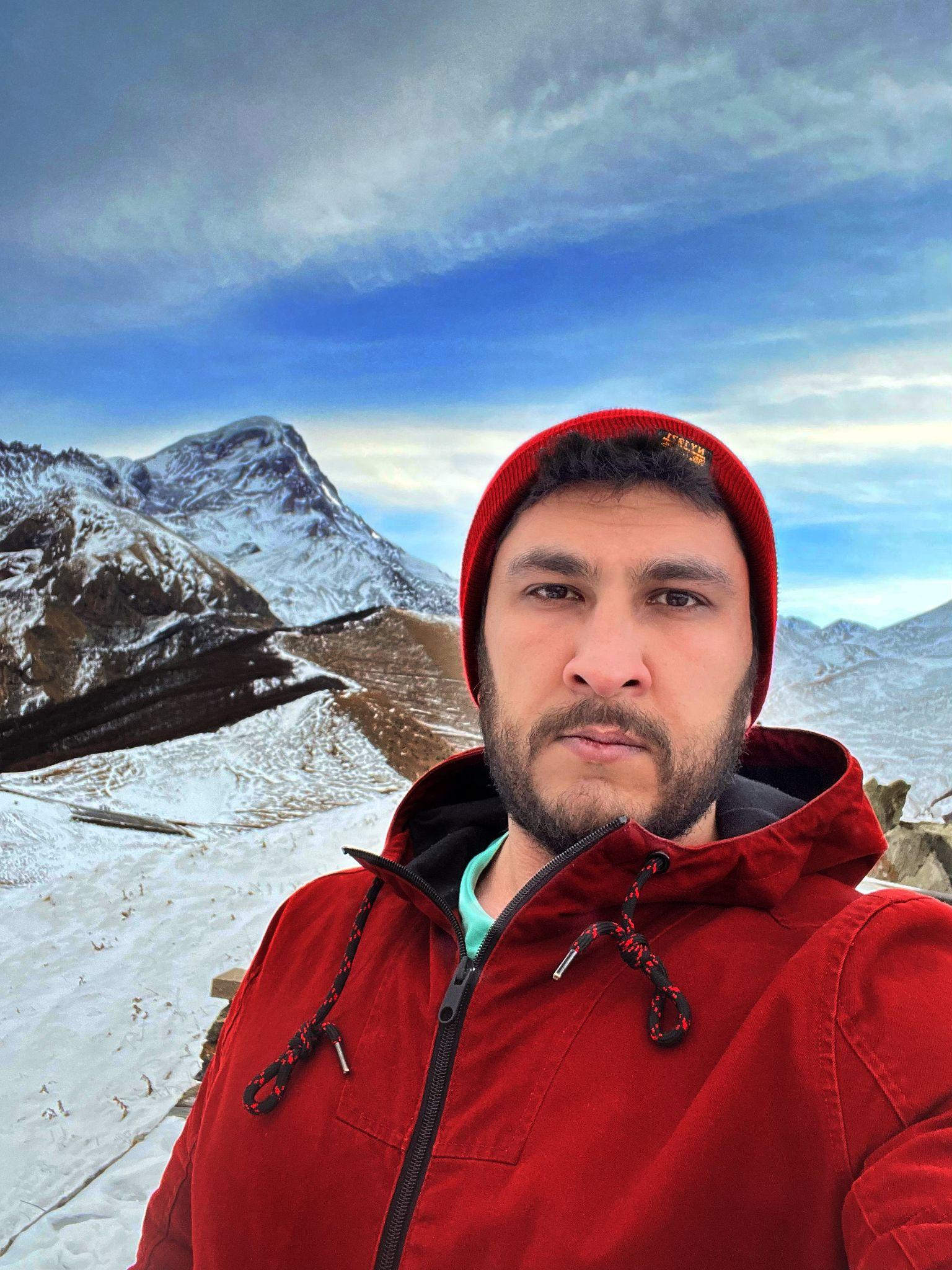 Задачи
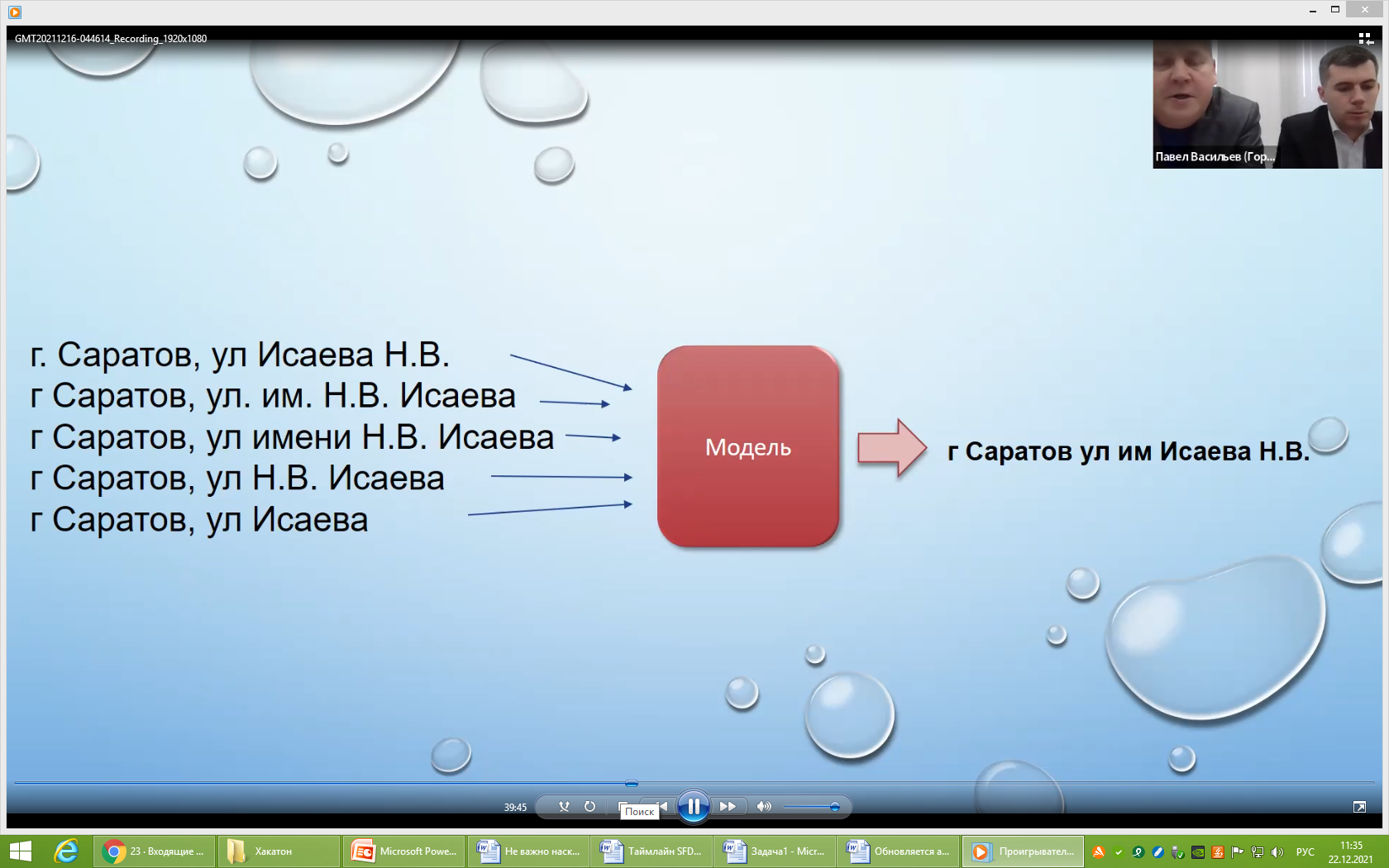 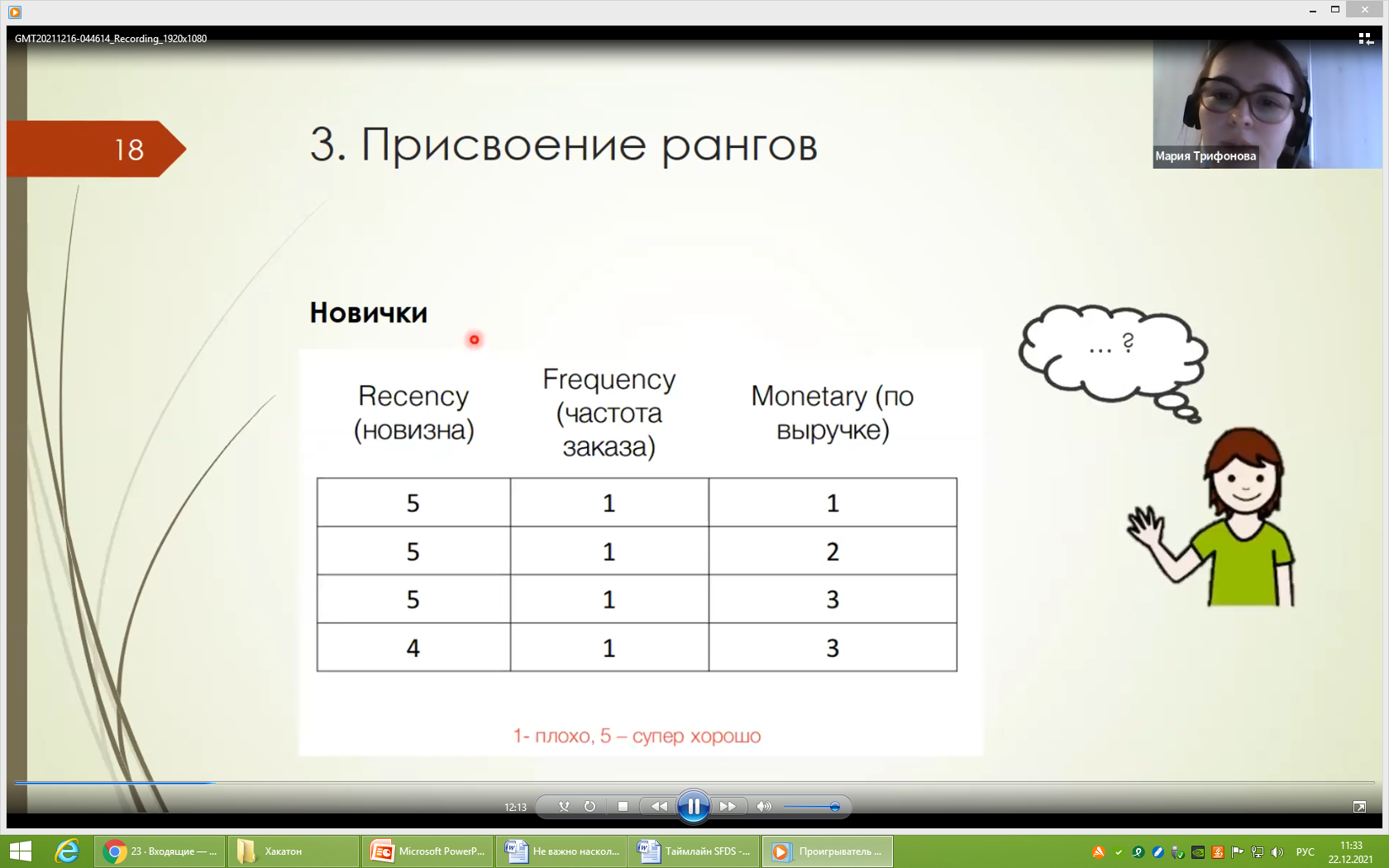 Задача 1: Требуется решить задачу по сегментированию клиентов ресторана для дальнейшей разработки маркетинговой кампании.
Задача 2: Прогнозирование адреса по вводимым символам (Т9 для адреса)
Задачи
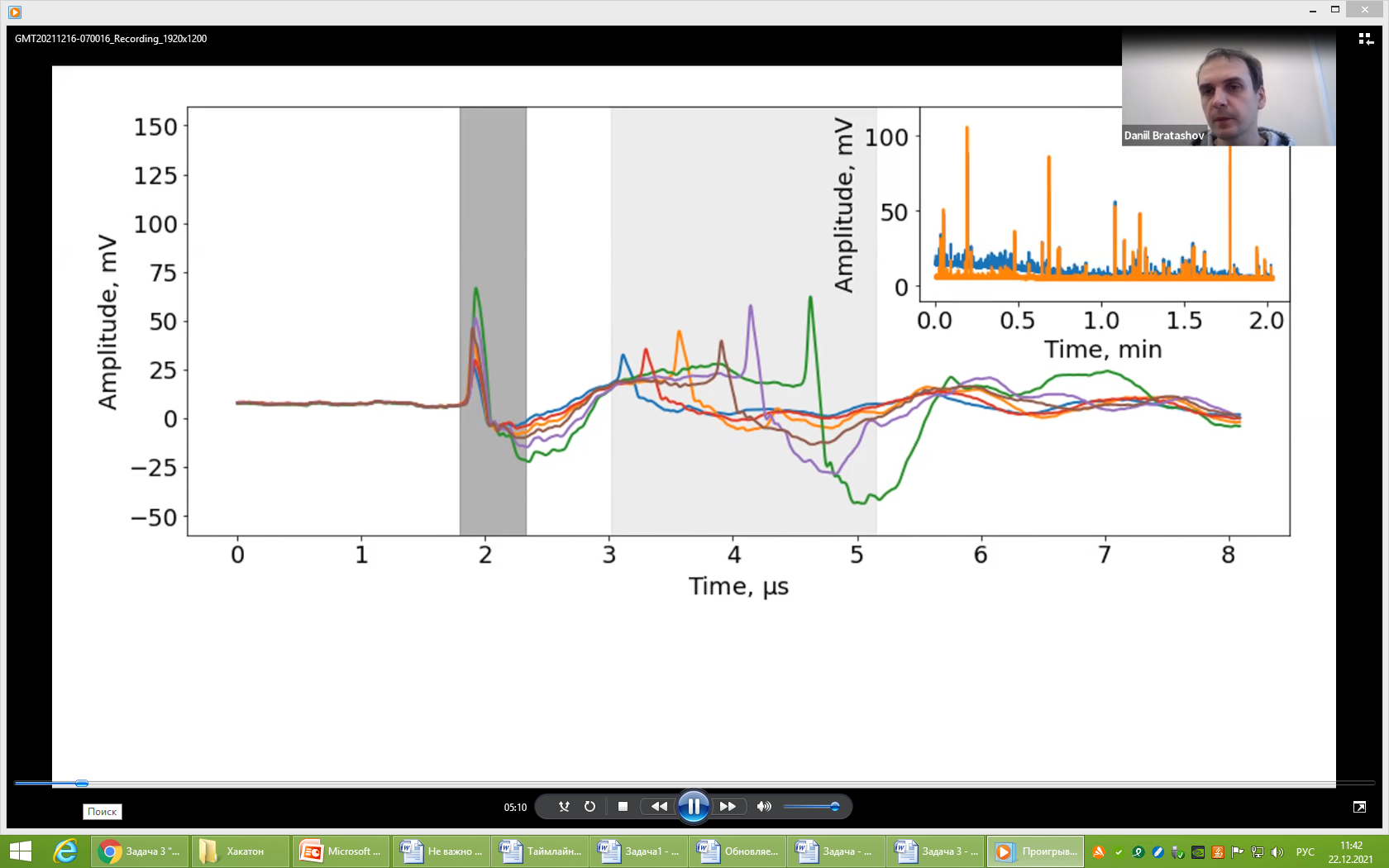 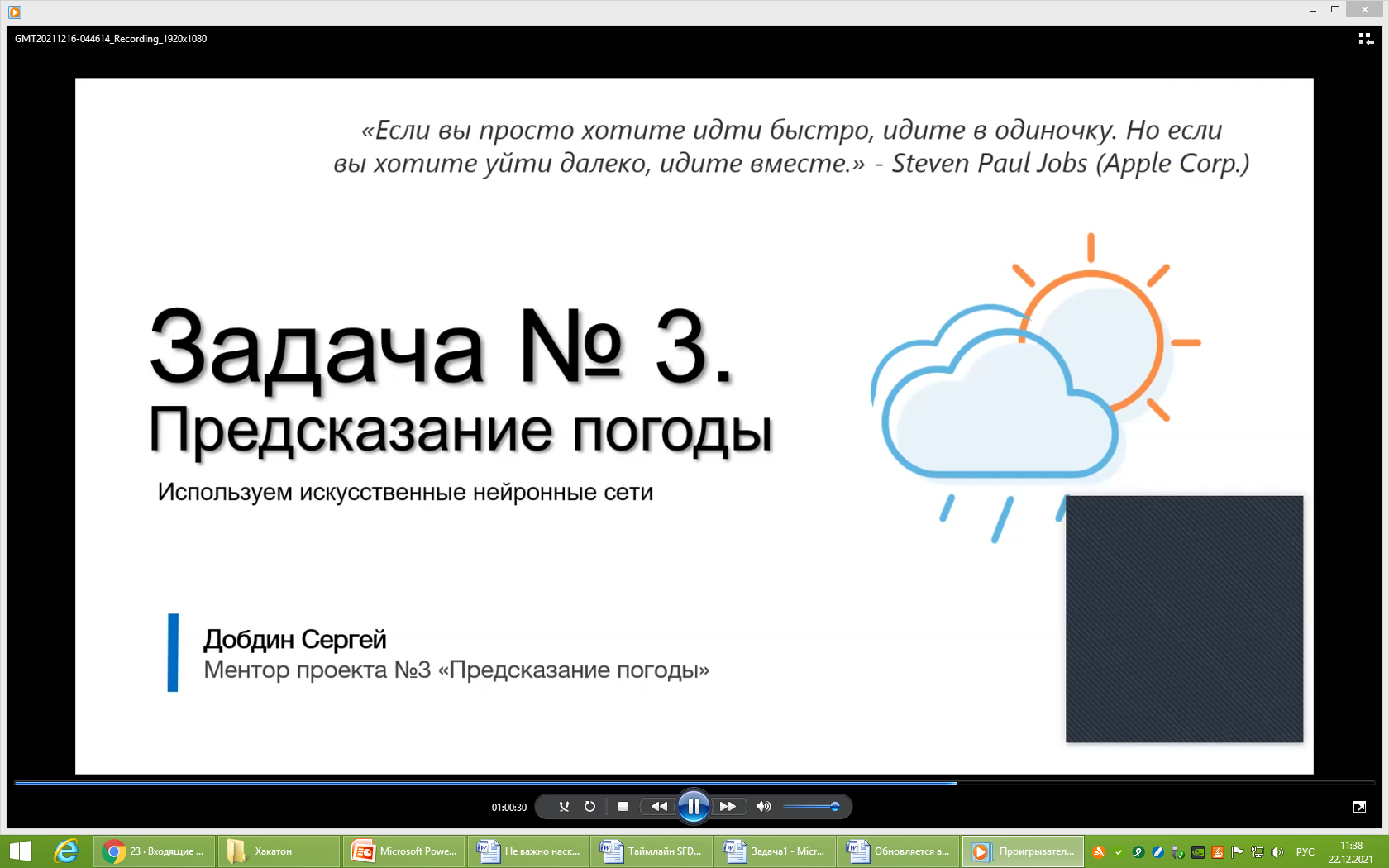 Задача 3: Разработать модель искусственных нейронных сетей, позволяющих с высокой вероятностью предсказывать погодные условия.
Задача 4: Обучить нейронную сеть распознавать опухолевые клетки в сигналах фотоакустической проточной цитометрии
Задачи
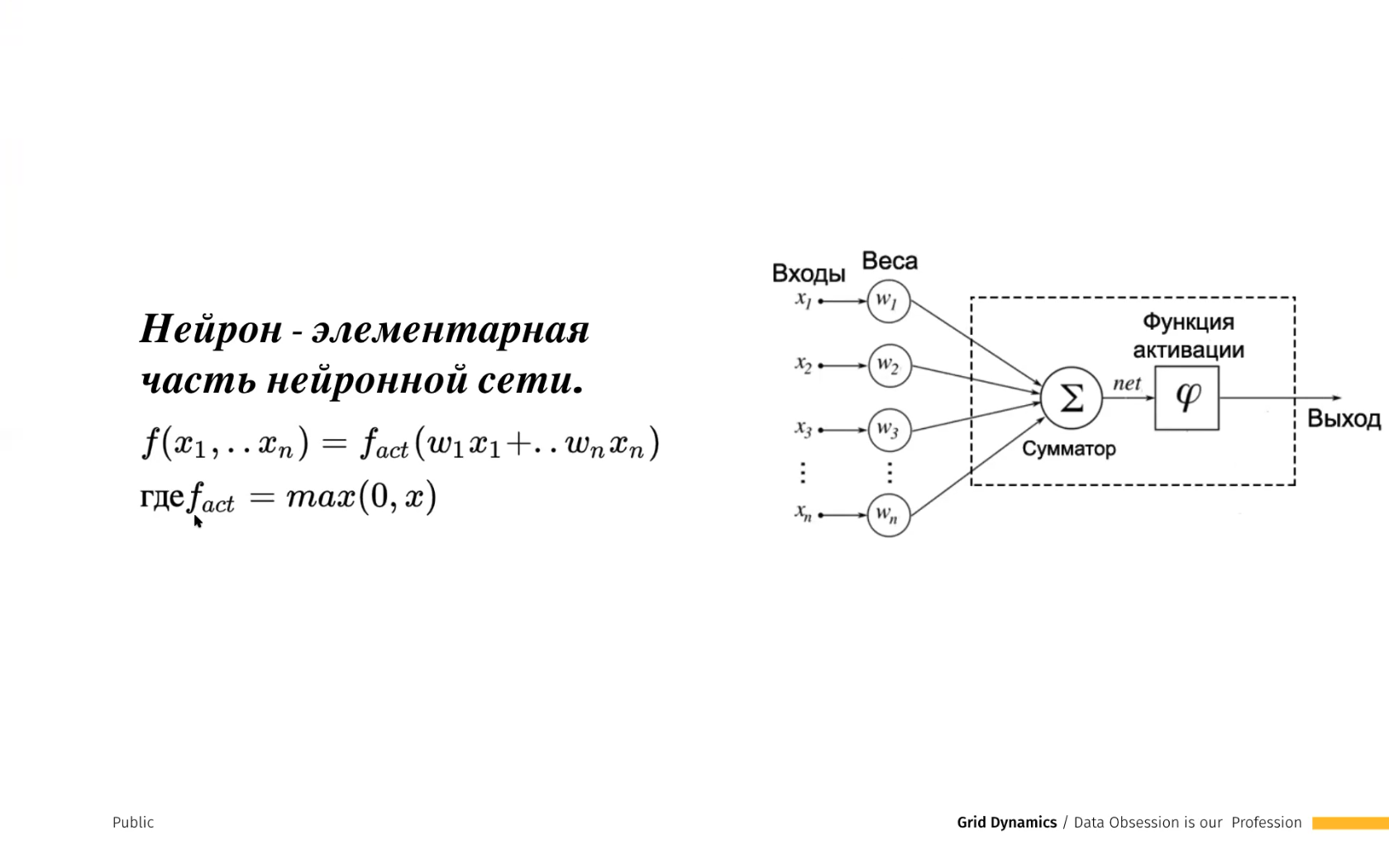 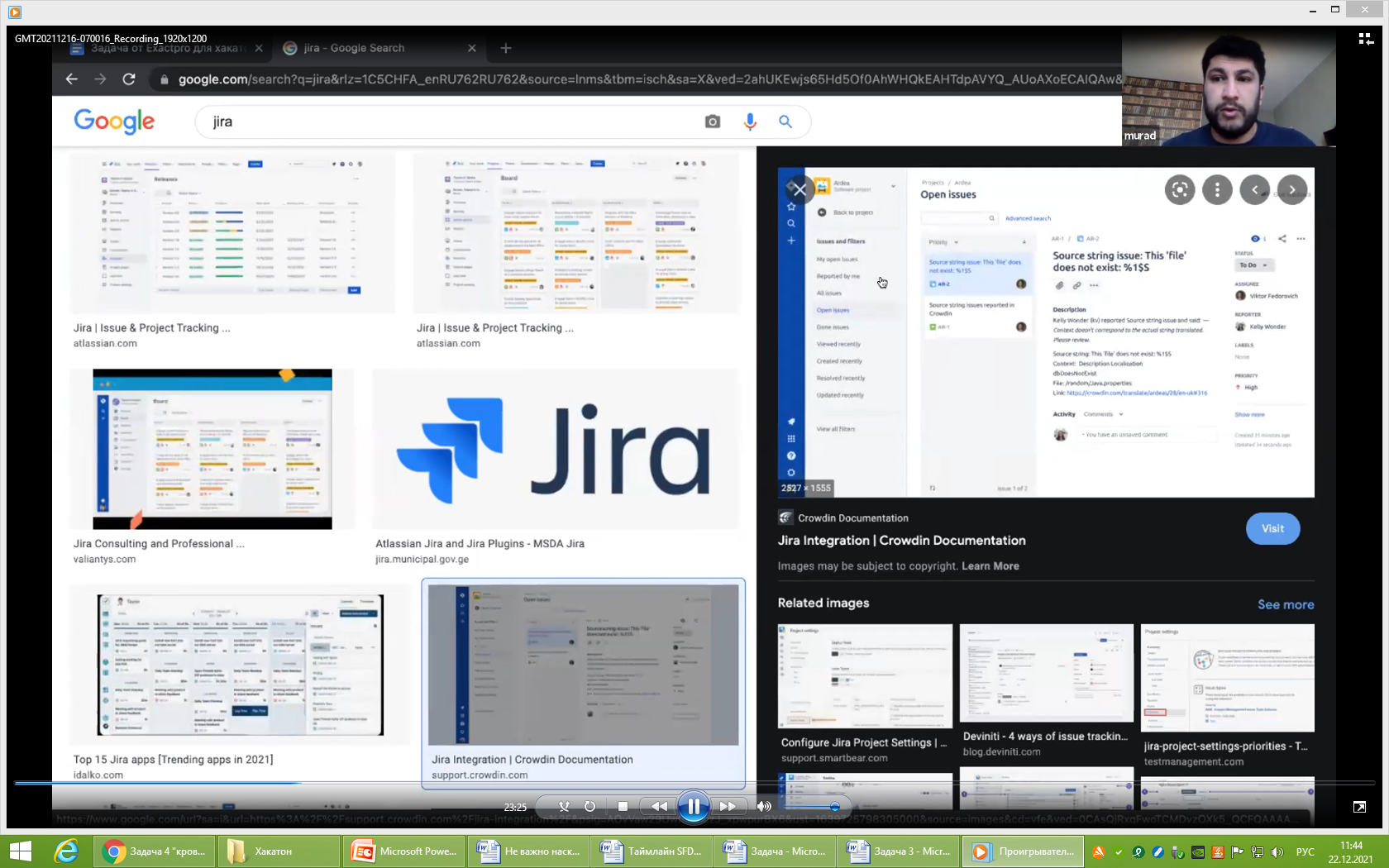 Задача 5: Прогнозирование приоритетов баг-репортов по описанию.  На основе предсатвленного датасета нужно подготовить алгоритм классификации приоритетов багов по их заголовкам и описаниям. Датасет можно трансформировать, очищать от лишней информации или обогащать дополнительной.
Задача 6: Классификация эмоций на датасете аудиофайлов
Это полезно в колл-центрах для оценки качества обслуживания, а также выделения разговоров которые нужно прослушать менеджером верхнего уровня. Кроме того, это будет полезно для дальнейшего развития голосовых помощников, роботов-консультантов и т.п.
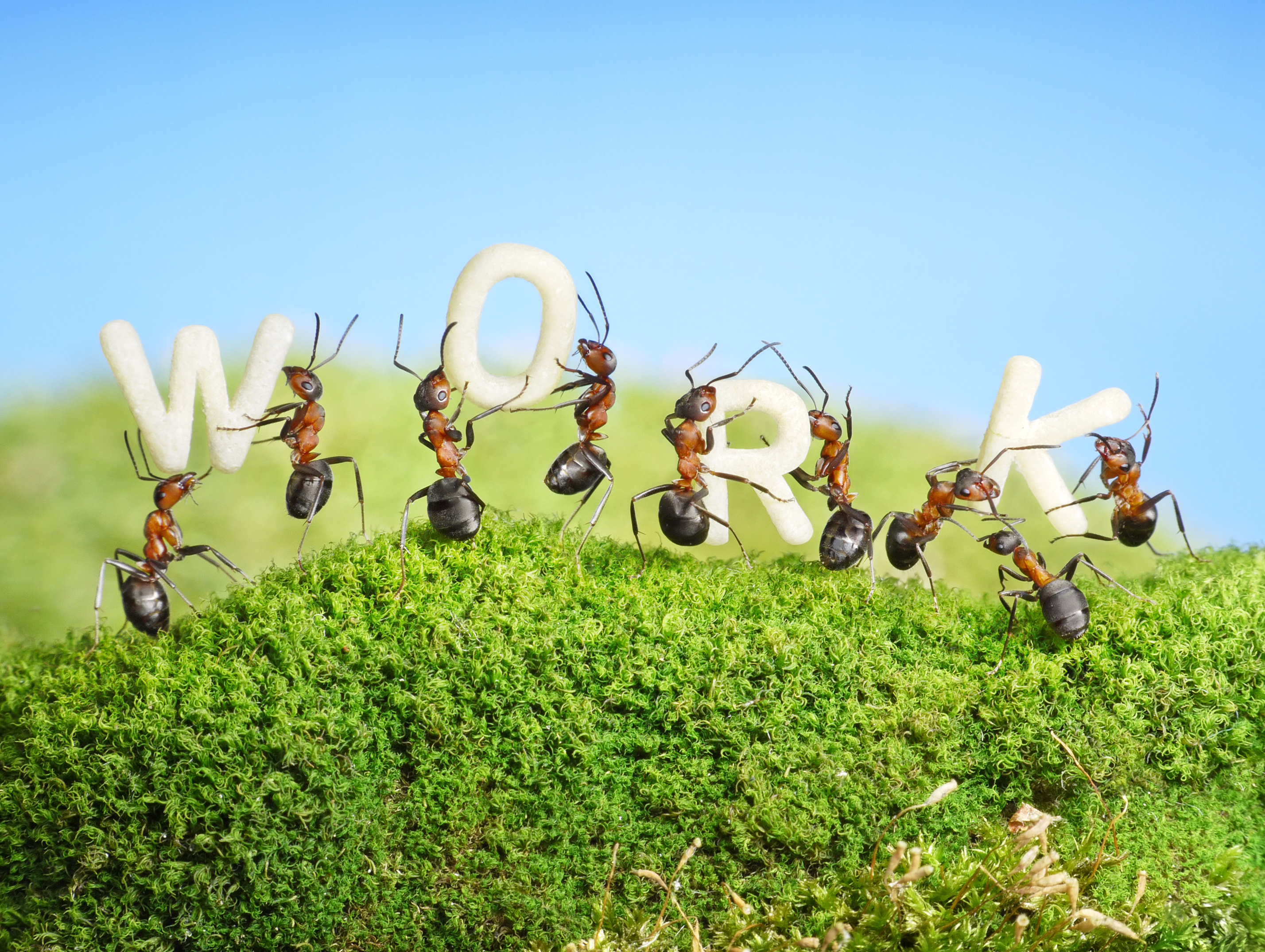 Цифры
2 суток решения задач
5 партнеров хакатона
6 it-задач и лекций от бизнес-партнеров
10 менторов и 10 часов zoom- конференции
12  команд участников
81  участников зарегистрировалось на первом этапе
21  участник в командах которые презентовали результаты
35  участников в командах которые выбрали задачи
53  участника зарегистрировалось при регистрации команд
67  участников в чате
70  чатов набралось в списке орг аккаунта за неделю
1250  сообщений было написано с орг аккаунта за неделю
Итоги
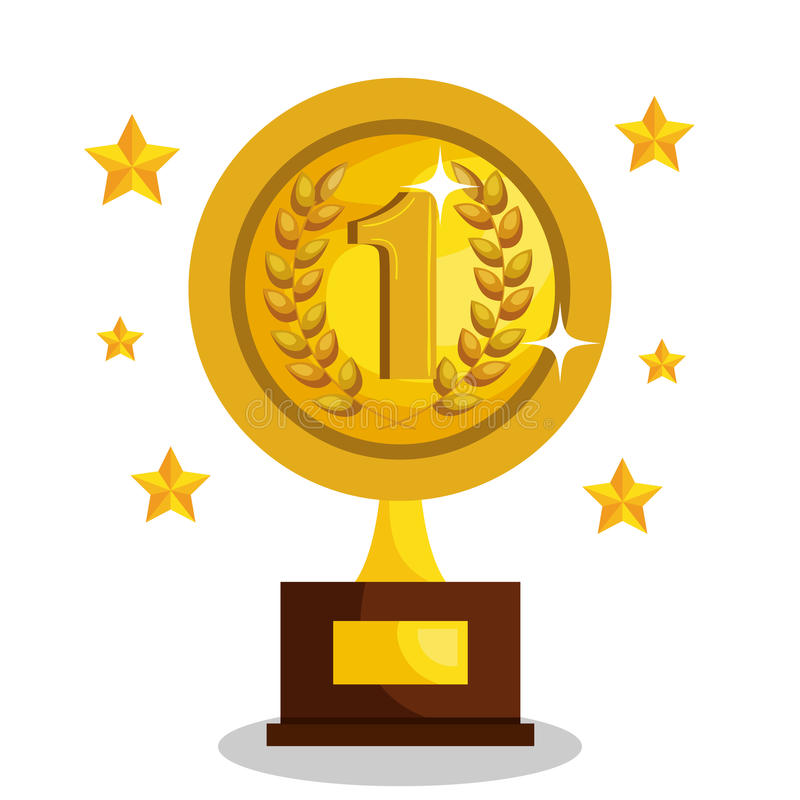 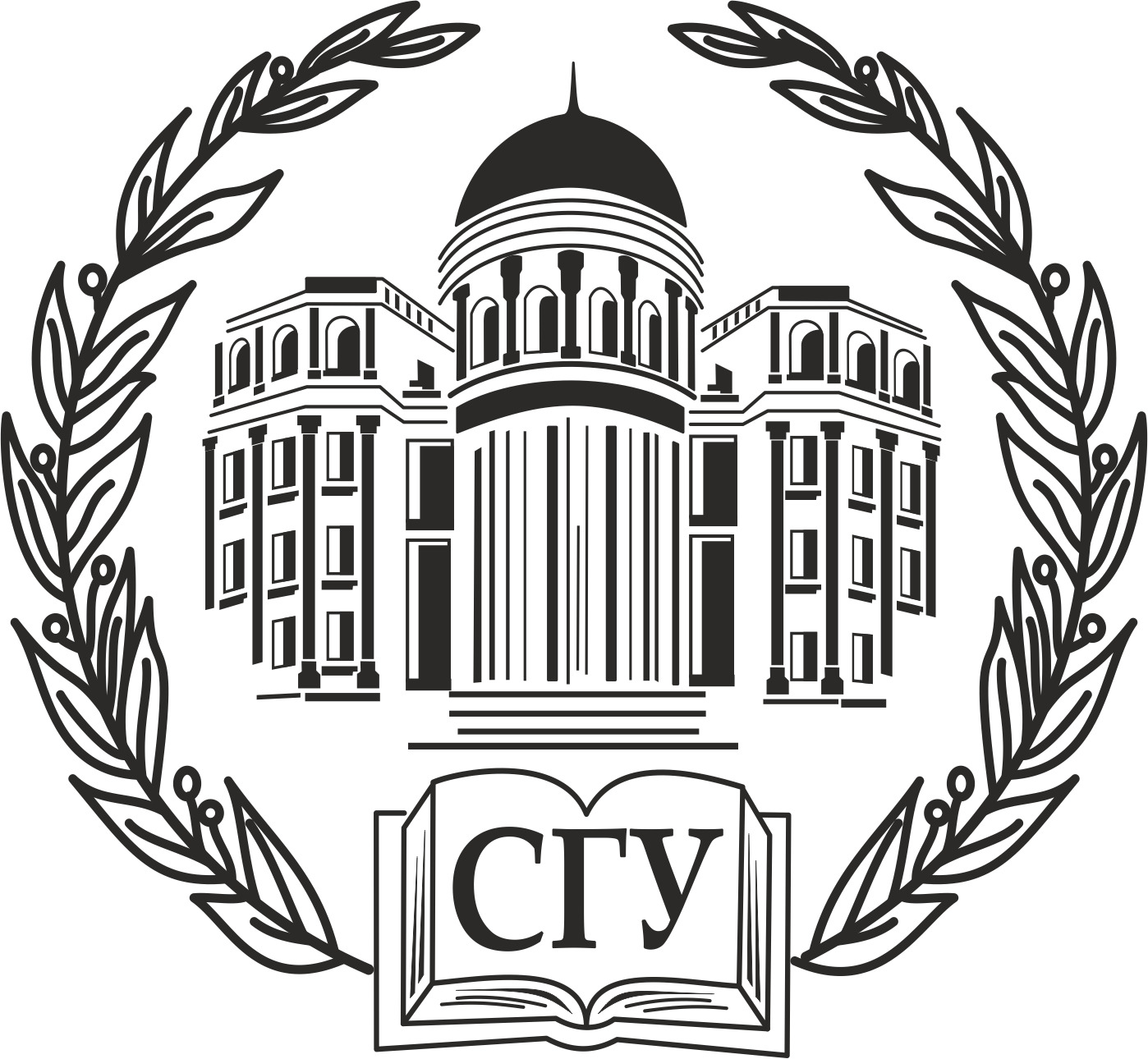 ХАКАТОН В СГУ 
ПРОСТАЯ ФИЗИКА DATA SCIENCE
Результаты
It-community и networking навсегда
Новые знания в Data Science
Возможность найти хобби-работу своей мечты 
Приглашение в коворкинг центра «Точка кипения»
Удовольствие от работы вместе
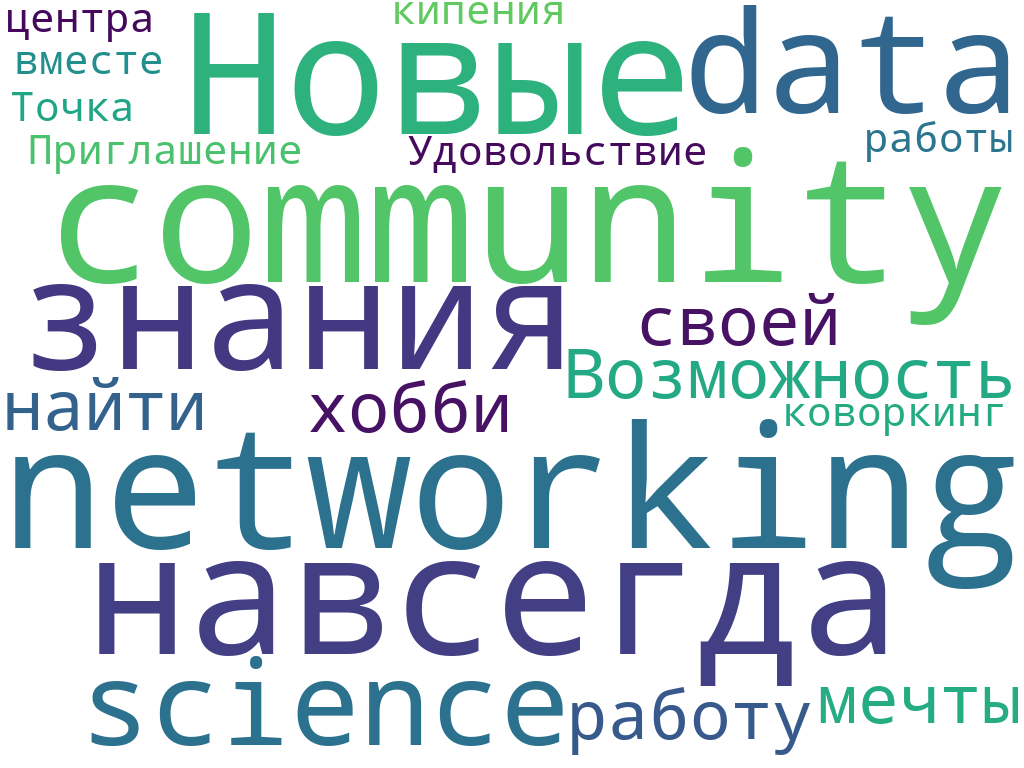 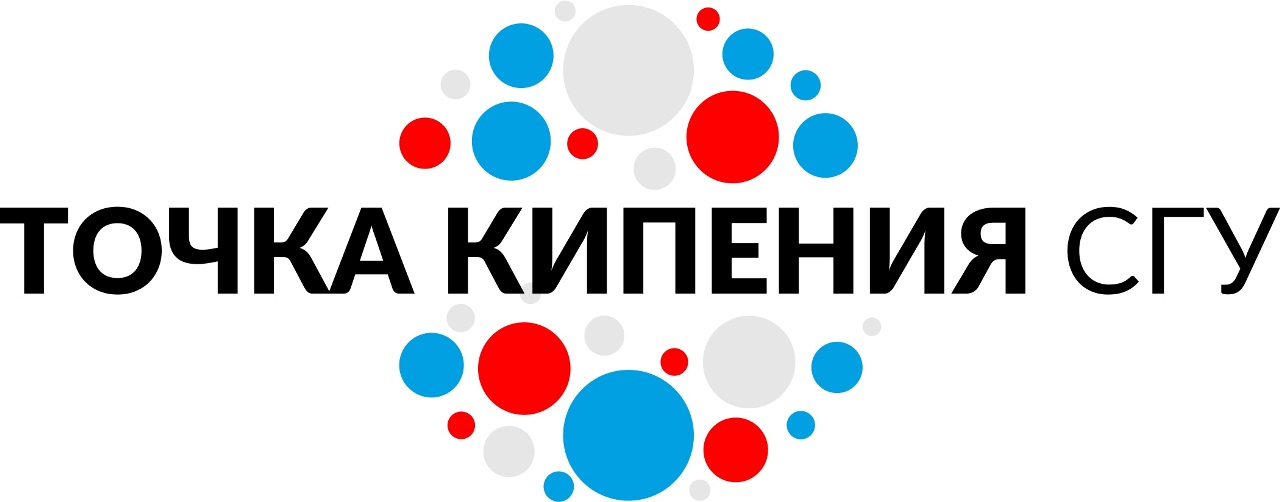 ХАКАТОН В СГУ 
ПРОСТАЯ ФИЗИКА DATA SCIENCE
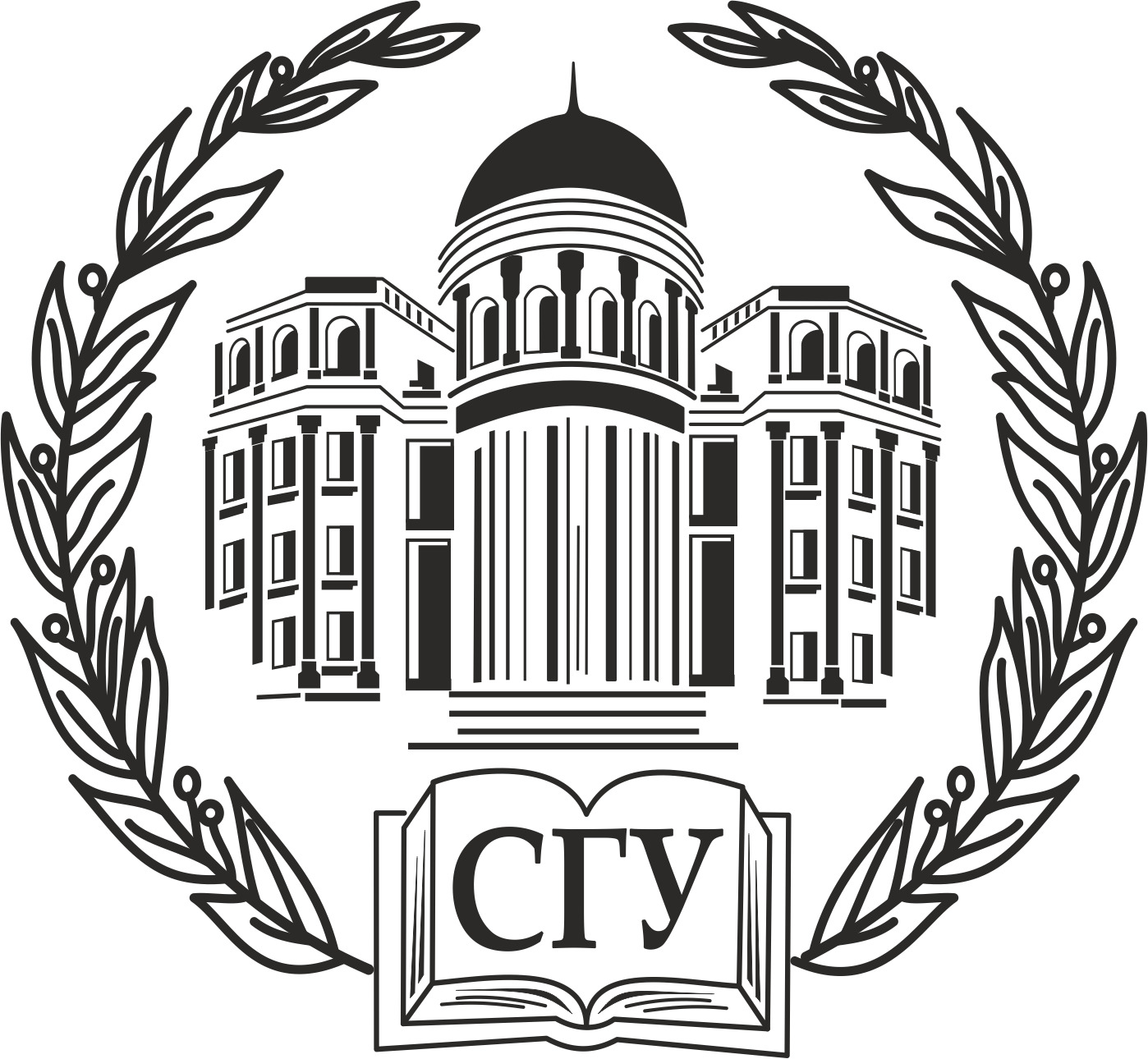 Чат центра Точки кипения СГУ
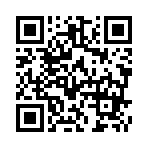 https://t.me/joinchat/TJrBU6C97t3S6QMl